MEMAHAMILAPORAN KEUANGAN
ACUAN LAPORAN KEUANGAN
Laporan Keuangan yang diterbitkan di Indonesia akan mengacu dan disajikan sesuai dengan Standar Akuntansi Keuangan yang dikodifikasi oleh Dewan Standar Akuntansi Keuangan

 Laporan Auditor Independen menggunakan kalimat: 
    Disajikan sesuai dengan prinsip akuntansi yang berlaku      
    umum di Indonesia
TUJUAN LAPORAN KEUANGAN(Berdasarkan PSAK No.1)
Memberi informasi tentang posisi keuangan, dan arus kas perusahaan yang bermanfaat bagi sebagian besar kalangan pengguna laporan dalam rangka membuat keputusan.

Menunjukkan pertanggungjawaban manajemen atas penggunaan sumberdaya yang dipercayakan kepada manajemen.
NERACA
Laporan neraca disusun secara sistematis sehingga dapat memberikan gambaran
tentang posisi keuangan perusahaan pada suatu periode tertentu, berupa harta,
kewajiban dan modal pemilik.
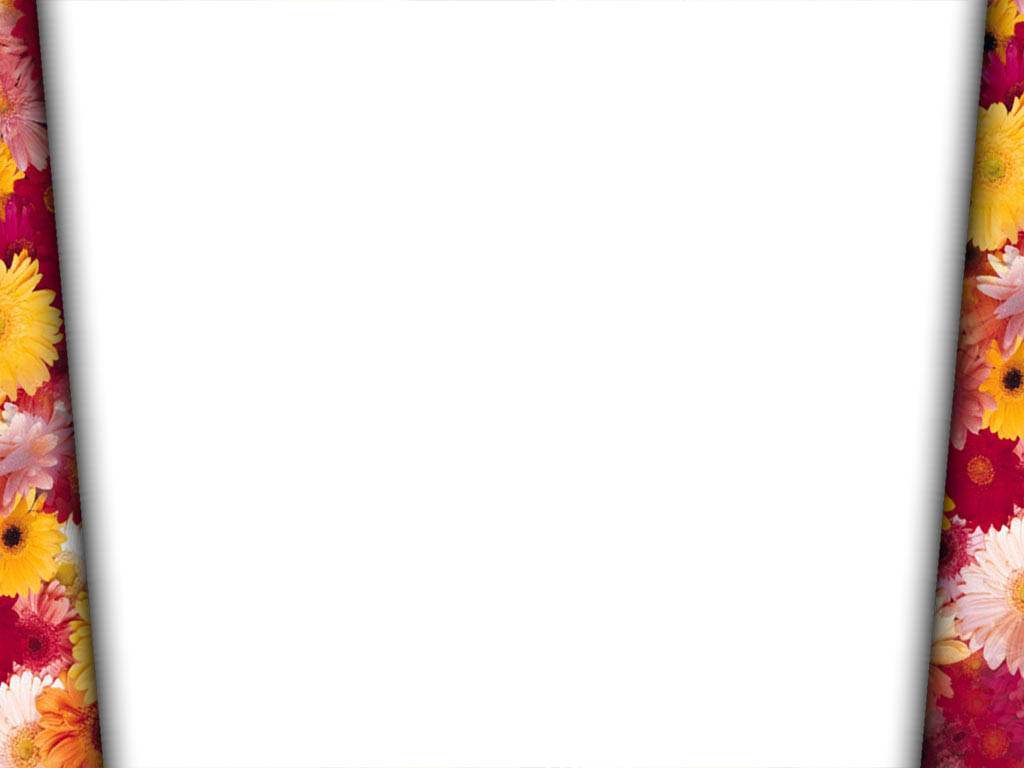 NERACA (Balance Sheet)
Aktiva Lancar:
    Kas
    Setara Kas
    Investasi Jangka Pendek
    Piutang Wesel
    Piutang Usaha
    Persediaan
    Biaya dibayar dimuka

Aktiva Tetap:
    Peralatan
    Kendaraan
    Tanah
    Bangunan
    Investasi Jangka Panjang
    Aktiva  tidak berwujud
Utang Lancar:
    Utang jangka pendek
    Utang wesel
    Utang usaha
    Utang pajak
    Uang muka dari pelanggan
    Biaya yang ditangguhkan

Utang Tidak Lancar:
    Utang jangka panjang
    Obligasi


Ekuitas:
    Saham 
    Laba ditahan
Laporan Laba Rugi
Merupakan ringkasan pendapatan (revenue) dan beban (expenses) dari suatu kesatuan usaha untuk periode waktu tertentu.

Cara penyajian laporan laba/rugi, yaitu:
1) memuat secara rinci unsur-unsur pendapatan dan beban,
2) menyusun unsur-unsur tersebut dalam bentuk urutan ke     
     bawah,
3) memisahkan antara pendapatan utama dengan pendapatan usaha lainnya serta pos luar biasa.
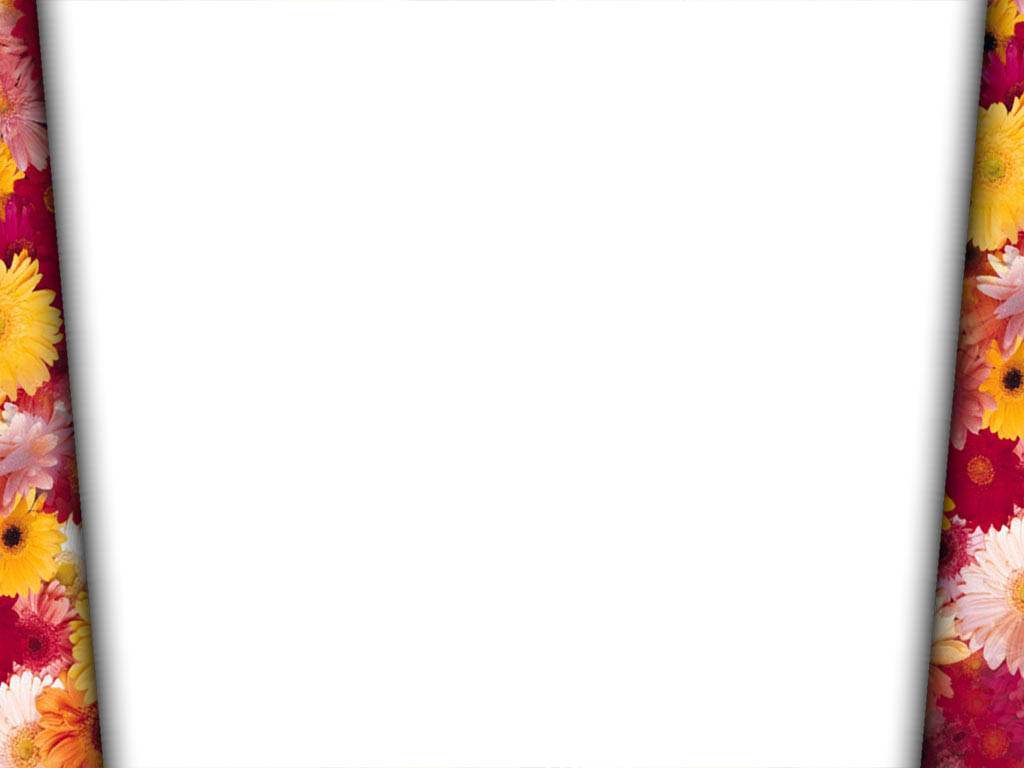 LAPORAN LABA RUGI (Income Statement)
Penjualan Bersih:
   Penjualan
   Potongan Penjualan
   Retur penjualan
Biaya Pokok Penjualan
   Biaya Pemasaran
   Biaya Administrasi & Umum
   Biaya Bunga
   Pajak
LABA setelah pajak
Laporan Perubahan Modal
Laporan perubahan posisi keuangan harus menunjukkan seluruh aspek penting dari aktivitas pembiayaan dan investasi, tanpa memandang apakah transaksi tersebut
berpengaruh langsung pada kas atau unsur-unsur modal kerja lainnya. Transaksi yang tidak mempengaruhi kas/modal kerja secara langsung, tetapi harus tetap
ditunjukkan dalam laporan perubahan posisi keuangan, antara lain:
1) pembelian aktiva tetap dengan mengeluarkan saham,
2) konversi utang jangka panjang menjadi modal saham.
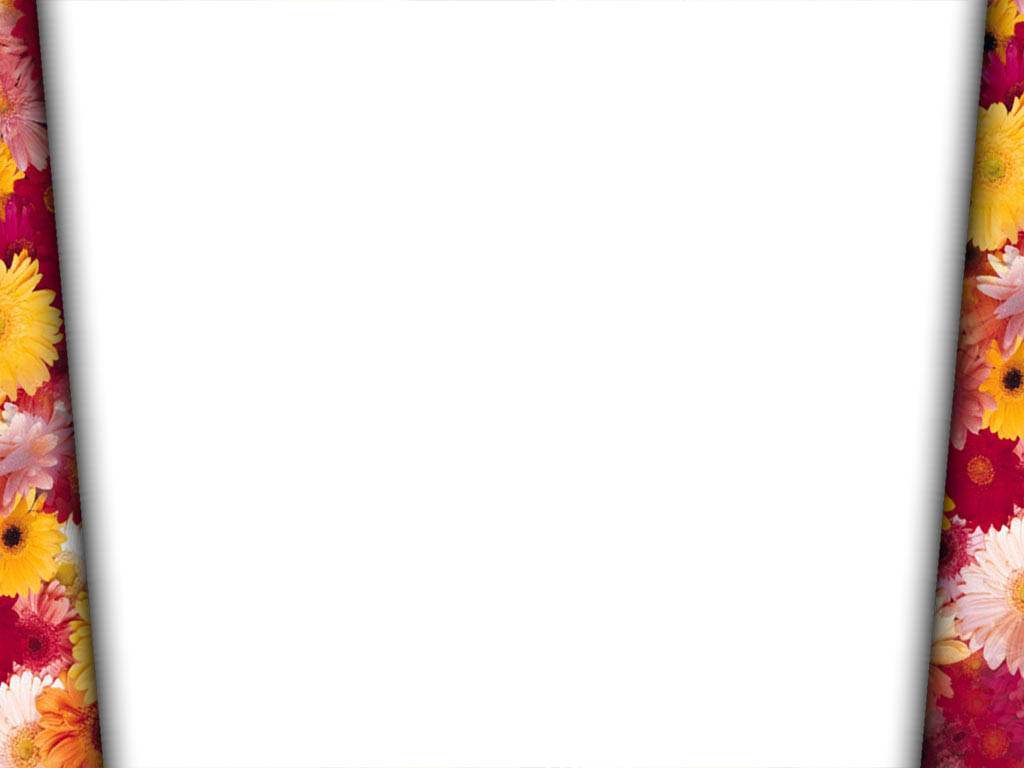 LAPORAN ARUS KAS
Menunjukkan penerimaan dan penggunaan kas dalam aktivitas perusahaan selama periode tertentu dan diklasifikasi menurut Aktivitas Operasi, Investasi dan Pendanaan

 Informasi arus kas perusahaan berguna sebagai dasar menilai kemampuan perusahaan dalam menghasilkan kas dan setara kas serta kepastian perolehannya.

 Informasi ini terutama penting bagi para investor dan pemberi pinjaman karena kemampuan membayar perusahaan bukan berasal dari tingginya laba perusahaan namun dari tersedianya kas perusahaan
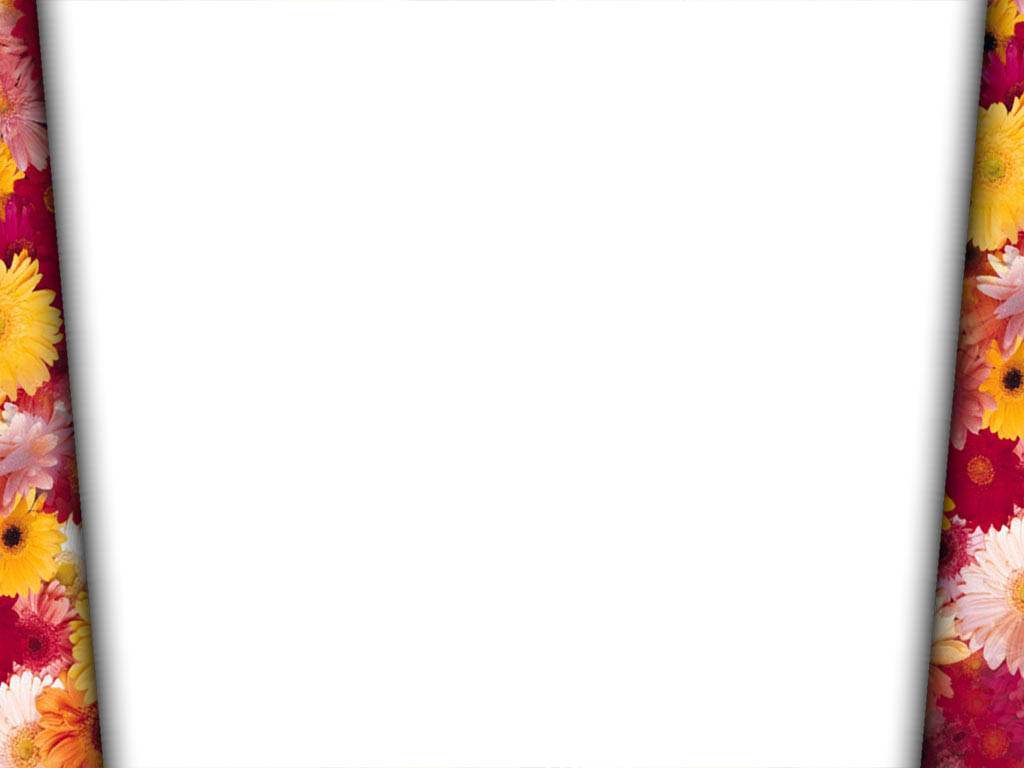 LAPORAN ARUS KAS
ARUS KAS DARI AKTIVITAS OPERASI
Terutama diperoleh dari aktivitas utama penghasilan perusahaan

Arus kas biasanya berasal dari transaksi atau peristiwa lain yang mempengaruhi penetapan laba (rugi) bersih antara lain:
Penerimaan kas dari transaksi penjualan
Pembayaran kas kepada pemasok, karyawan, bunga, beban operasional, dan pajak penghasilan
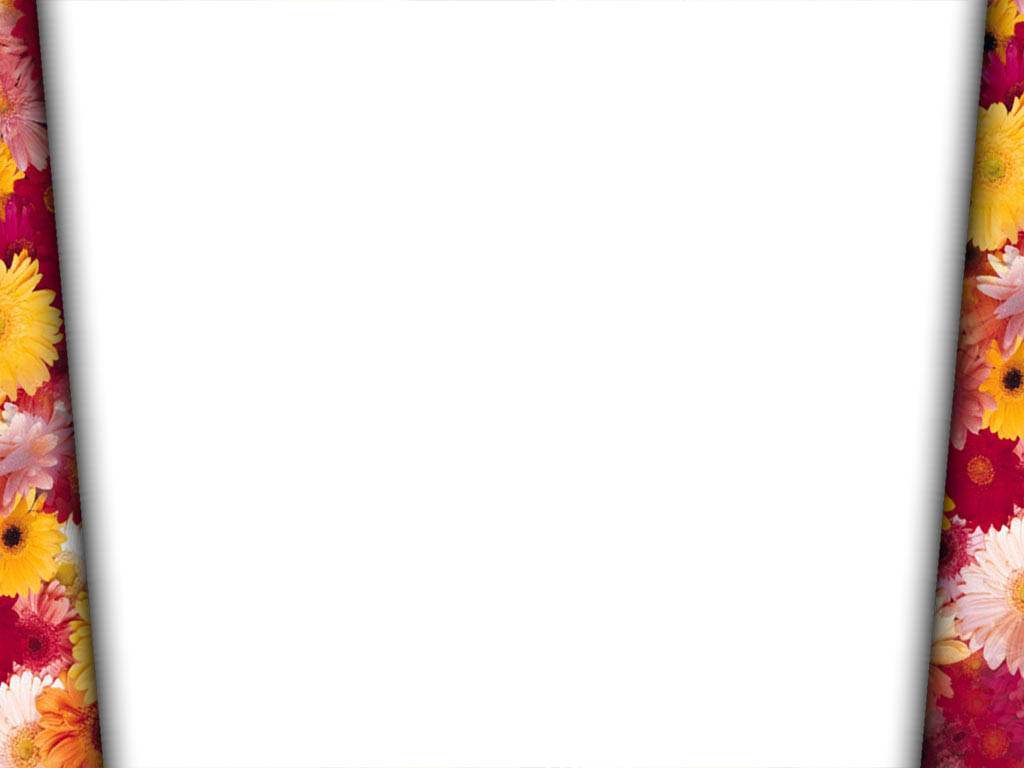 LAPORAN ARUS KAS
ARUS KAS DARI AKTIVITAS INVESTASI
Mencerminkan penerimaan dan pengeluaran kas sehubungan dengan perolehan dan atau pelepasan sumberdaya yang bertujuan untuk menghasilkan pendapatan dan arus kas masa depan antara lain berasal dari:
Transaksi pembelian dan penjualan aktiva tetap
Aktiva tidak berwujud
Investasi jangka panjang
Catatan:
Bila terdapat laba/rugi karena penjualan aktiva yang terkait dengan aktivitas investasi pada laporan keuangan maka sebesar laba/rugi terkait dipindahkan dari aktivitas operasi ke aktivitas investasi
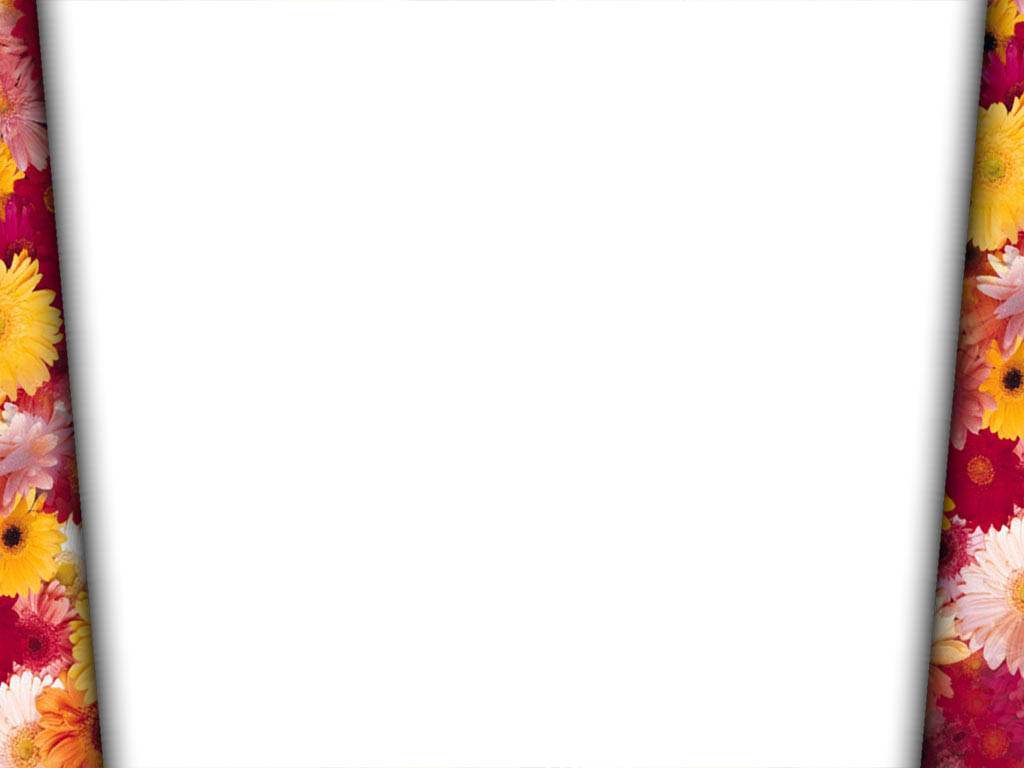 LAPORAN ARUS KAS
ARUS KAS DARI AKTIVITAS PENDANAAN
Merupakan penerimaan dan pengeluaran kas sehubungan dengan transaksi pendanaan dari pemegang saham perusahaan dan kreditur, antara lain:
Penerimaan kas dari penerbitan saham dan obligasi
Pembayaran dividen
Penerimaan atau pelunasan pinjaman
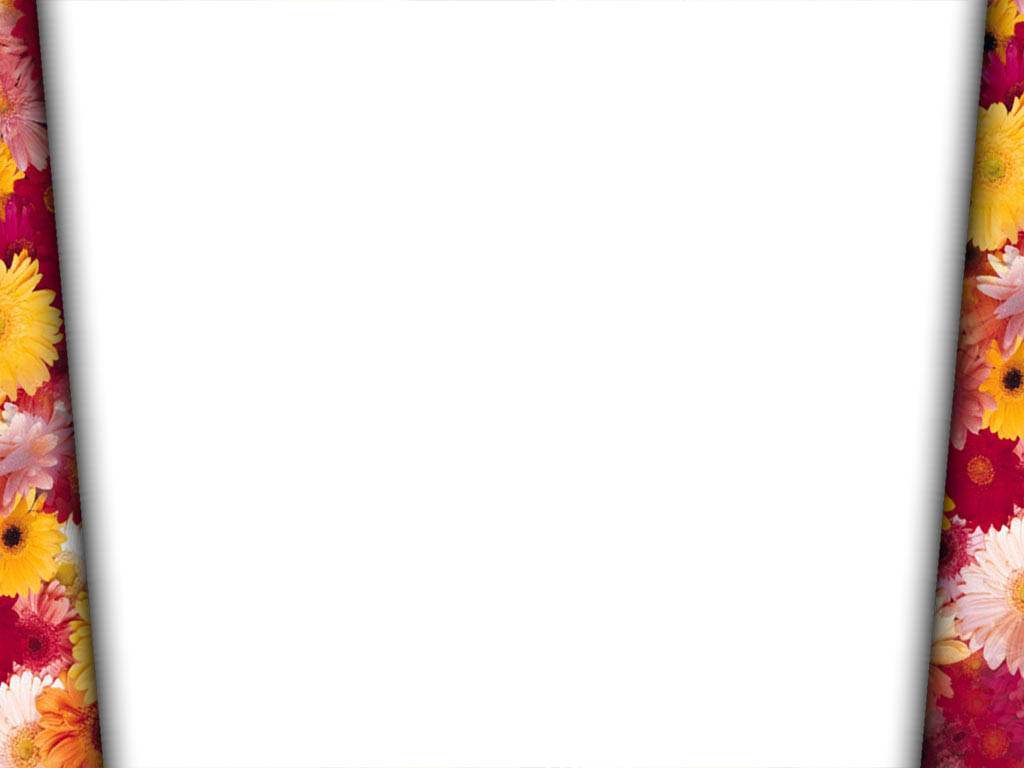 KONSEP DASAR AKUNTANSI
Konsep Kesatuan Usaha
Dalam konsep kesatuan usaha ini, perusahaan merupakan suatu kesatuan
ekonomi yang terpisah dari pihak yang berkepentingan dengan sumber
perusahaan. Artinya keuangan perusahaan terpisah dari pemilik, terpisah dari
keuangan karyawan dan terpisah pula dari keuangan pada direksi. Sehingga
perusahaan dianggap sebagai satu kesatuan usaha.
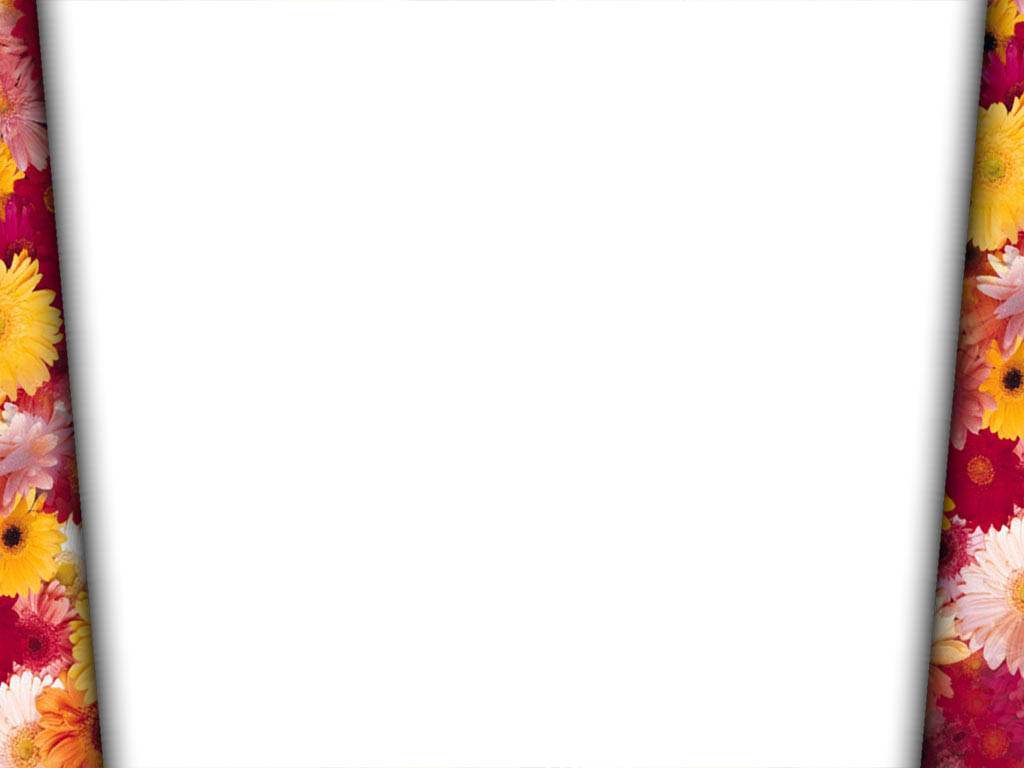 Konsep Harga Perolehan
Artinya konsep ini adalah setiap transaksi pembelian satu barang harus dicatat
sebesar harga perolehan tersebut. 
 Contohnya, dibeli sebuah mesin seharga Rp.
9.500.000,00 sebelum operasi masih diperlukan biaya pemasangan Rp.400.000,00 maka harga perolehan menjadi Rp. 9.900.000,00
 (Rp. 9.500.000,00 + Rp. 400.000,00). Sehingga nilai inilah yang dicatat dalam akuntansi. 
 Harga perolehan adalah jumlah uang yang dikeluarkan untuk memperoleh satu unit barang atau jasa dalam pertukaran sampai barang tersebut siap dipakai.
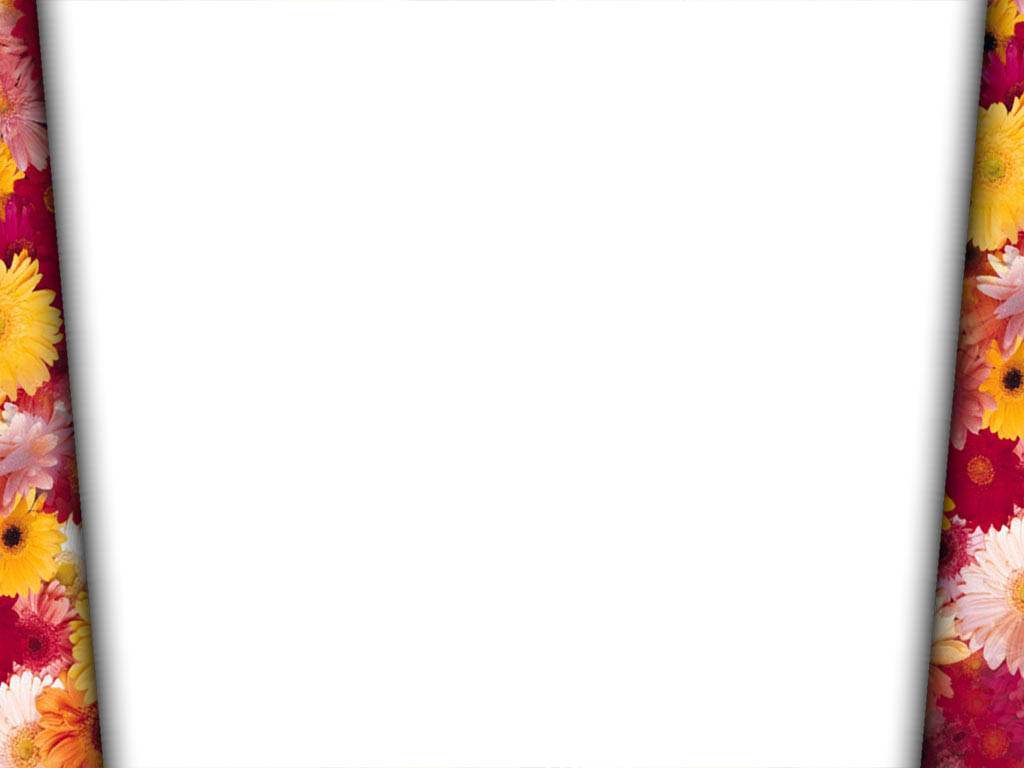 Konsep Harga Perolehan
Perusahaan dalam melakukan kegiatan usahanya, tentunya berupaya untuk melaksanakan kegiatan perusahaan secara berkesinambungan atau terus menerus. 

 Dalam proses usaha itu, senantiasa dibuat laporan keuangan perusahaan.

 Laporan keuangan yang disusun secara berkala yang berisi informasi tentang kemajuan atau kemunduran usaha.
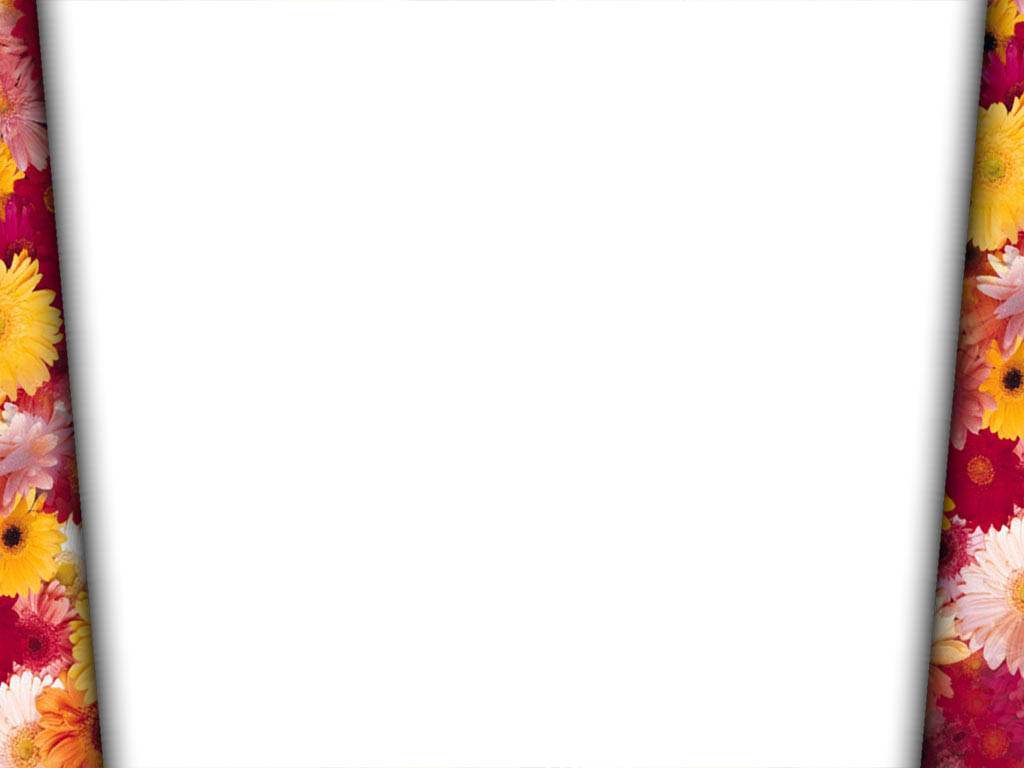 Konsep Pengukuran dg Uang
Pengukuran dengan nilai uang artinya seluruh informasi utama dalam laporan
keuangan itu diukur dengan satuan ukur uang, karena uang sudah umum
digunakan untuk mengukur aktiva, kewajiban perusahaan serta perubahannya.
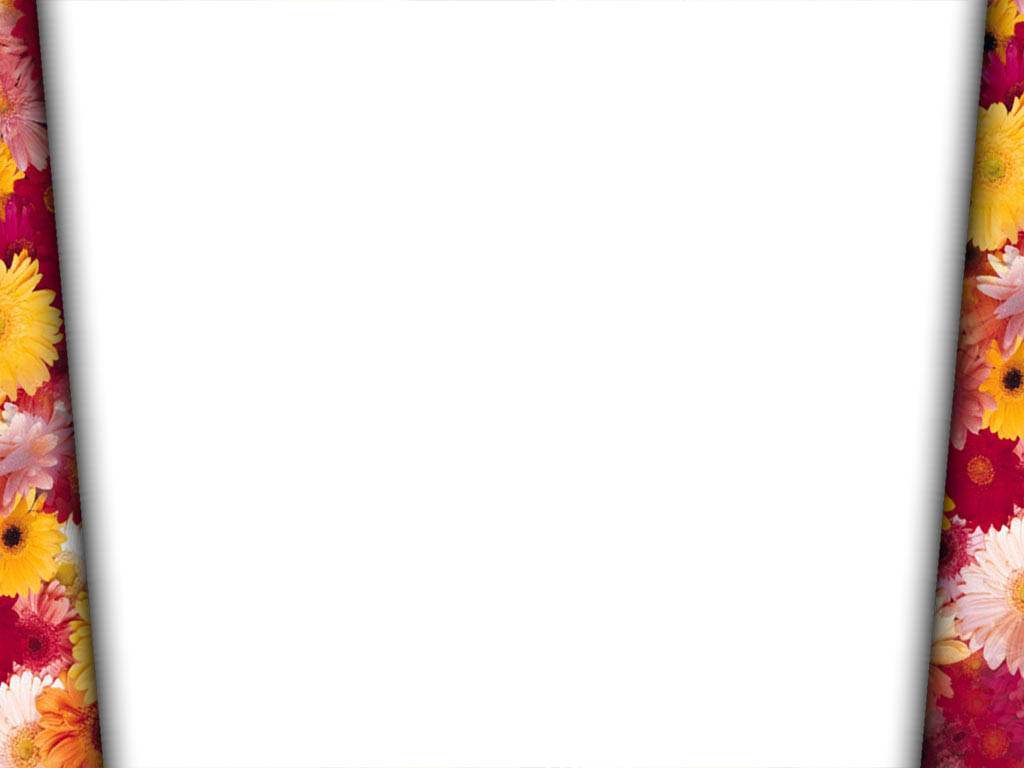 Penetapan Beban & Pendapatan
(Matching Principle)
Penetapan beban dan pendapatan perusahaan diakui dalam periode yang bersangkutan, sehingga beban dan pendapatan yang terjadi benar-benar sudah direalisasi. 
 Perhitungan laba/rugi yang dilaporkan menggambarkan keadaan yang sebenarnya dalam suatu periode tertentu.
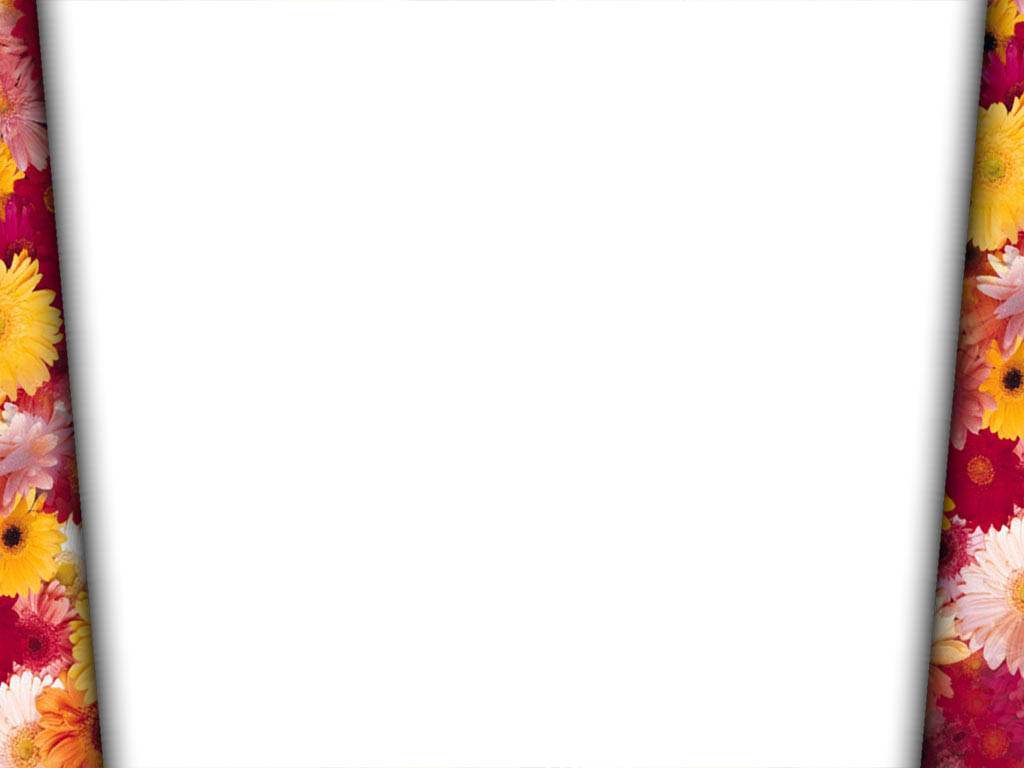 Periode Akuntansi
Kegiatan perusahaan dipisahkan dalam periode-periode. Penyajian informasi berupa laporan keuangan dibuat secara berkala akan membantu pihak yang berkepentingan dalam mengambil suatu keputusan. 
Misalnya per tahun, triwulan atau semesteran.